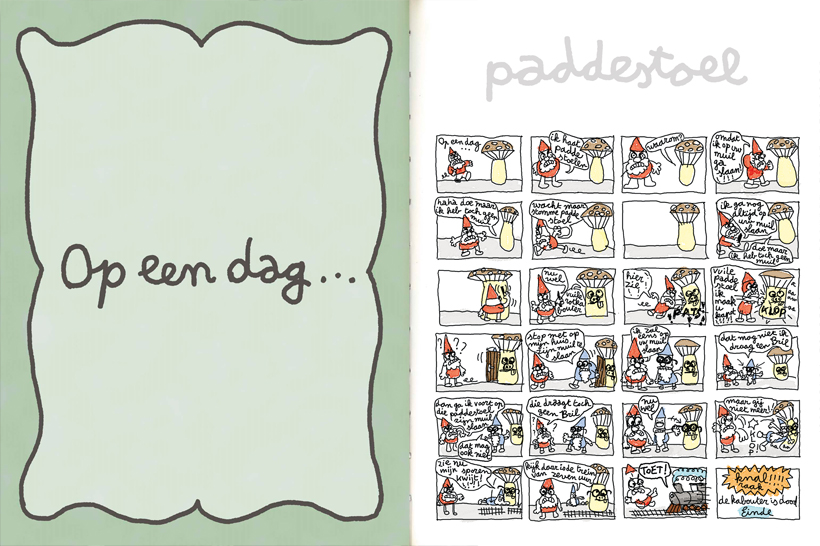 Donderdag 26-01-2012
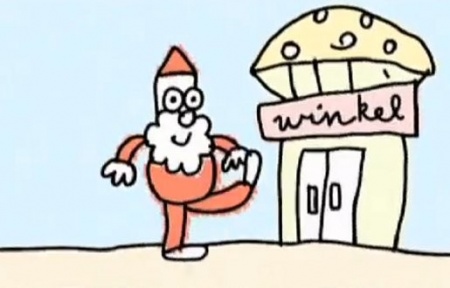 Sporthal Lokeren
Ergens in Lokeren…
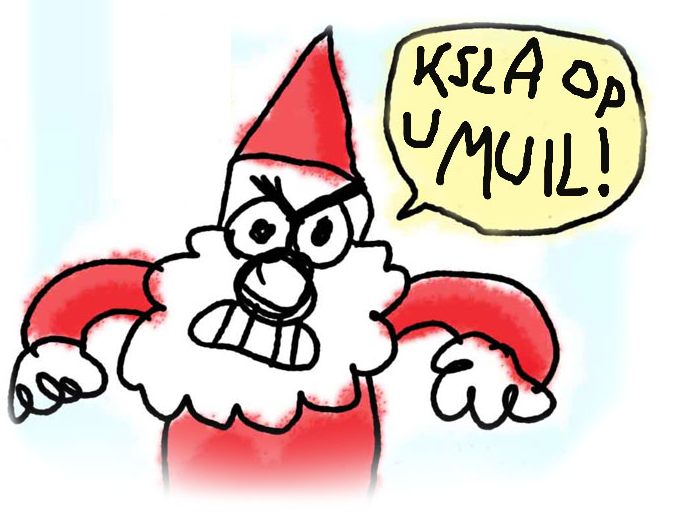 Derby Plus - Vanheïer
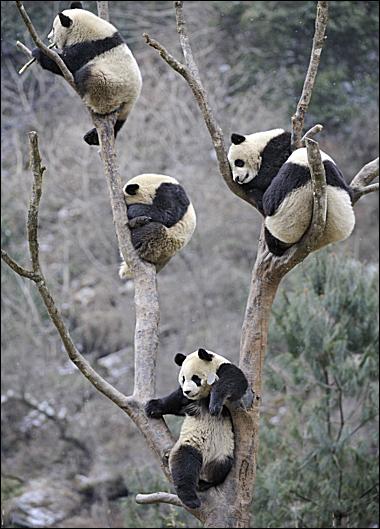 Wim O.
Joris
Dimitri
Stefaan
Wim M.
Koen V.
Koen C (coach)
Tom
De ploeg
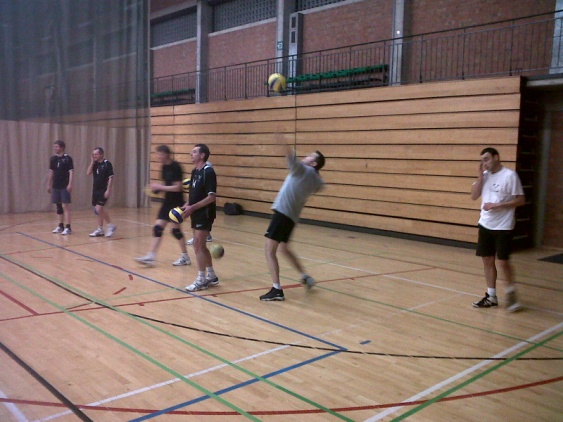 En meppen maar!
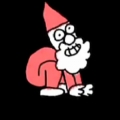 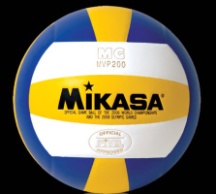 De opwarming
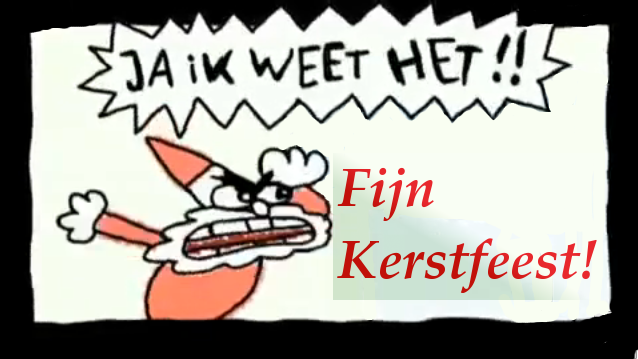 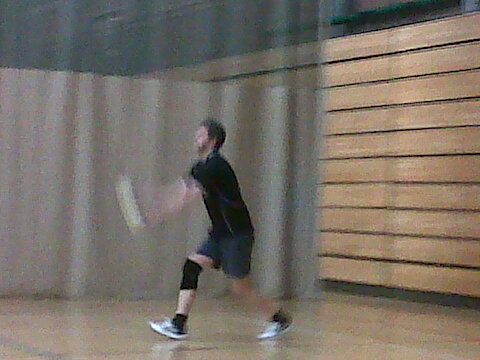 Tom aan de opslag
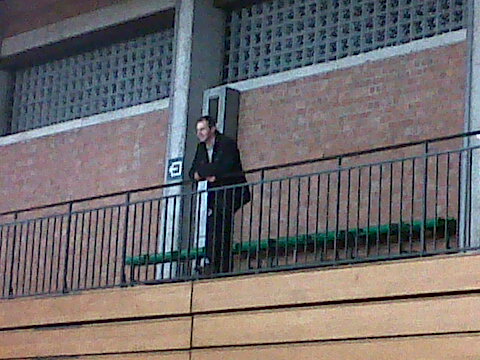 Het was drummen om vooraan te staan!
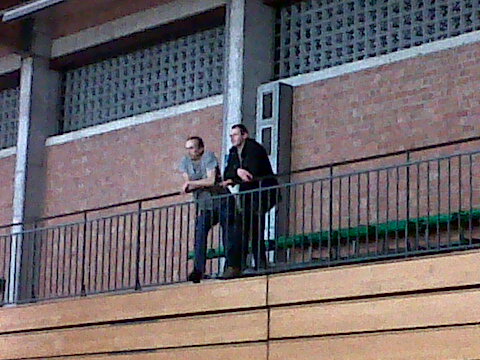 Maar het werd nog erger…
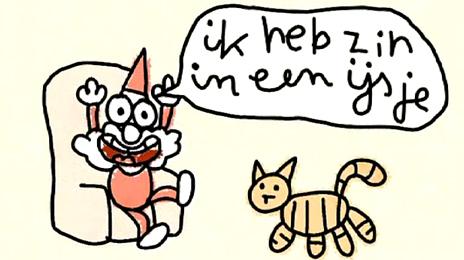 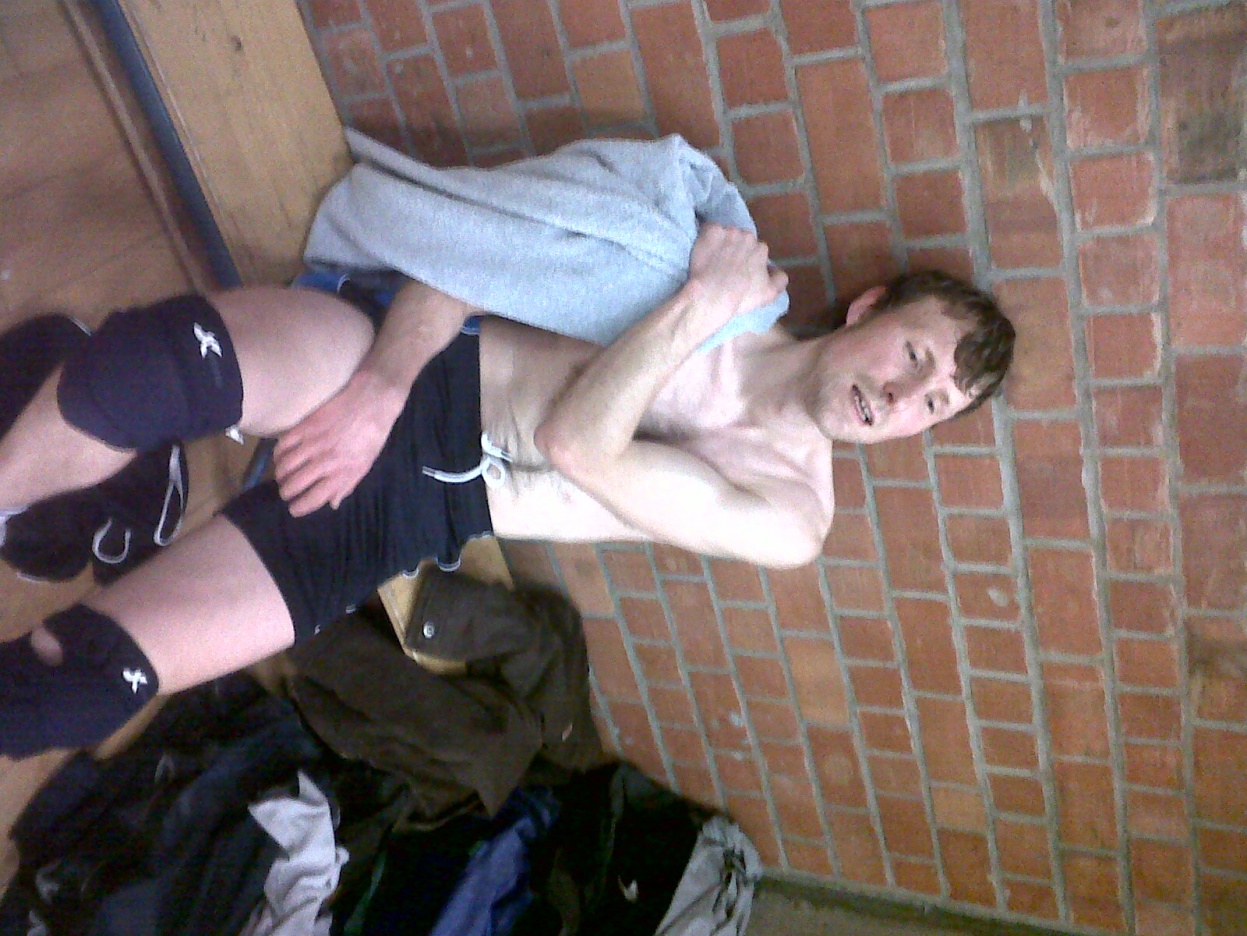 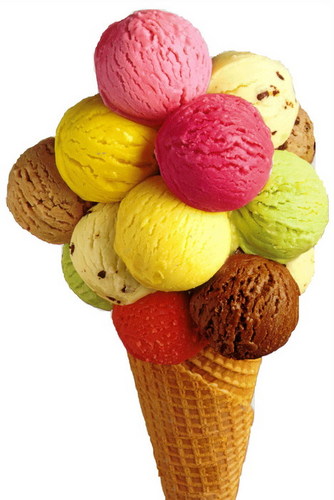 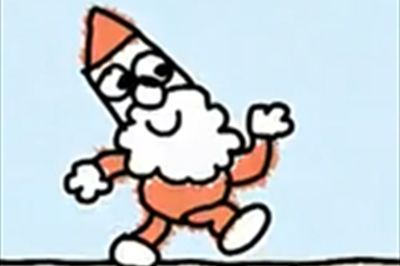 En nóg erger…
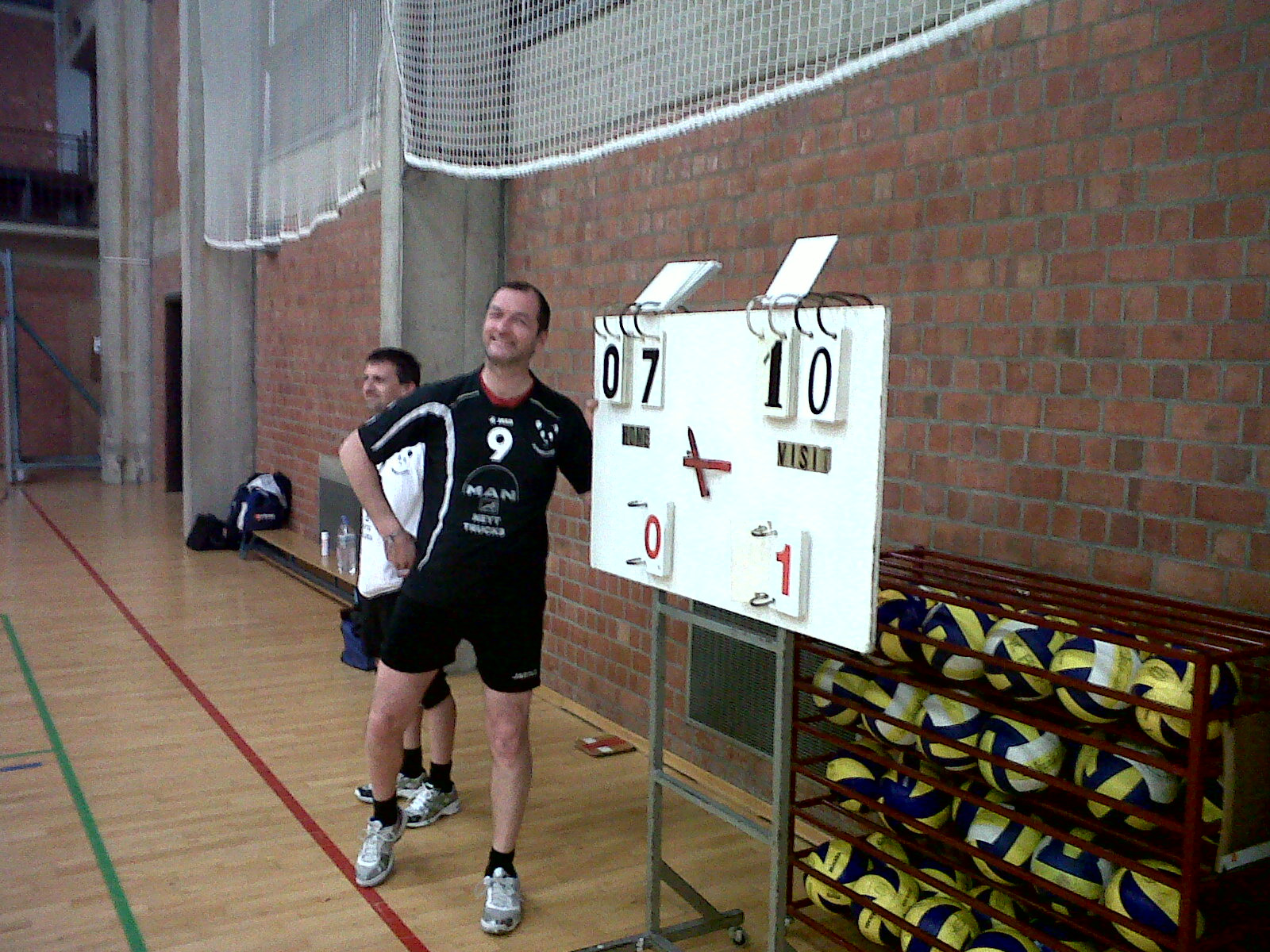 En nóóg erger (voor de tegenstander dan)
Neen hoor, het komt van daar…
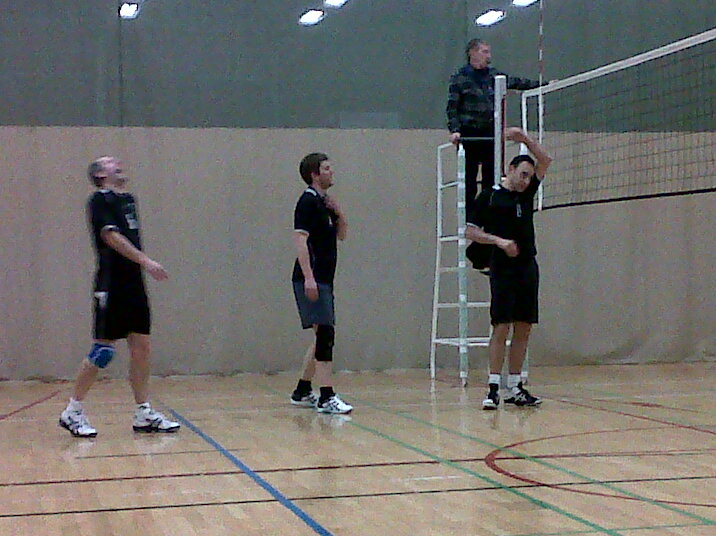 Hahahahaha!
Ben ik het die zo stinkt?
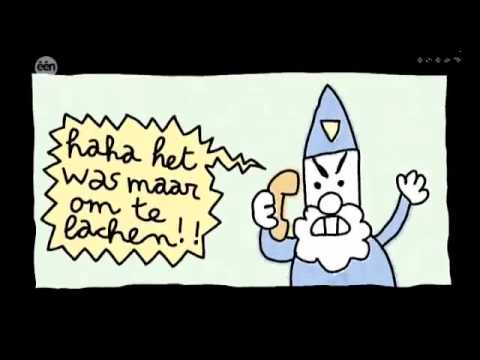 No comment
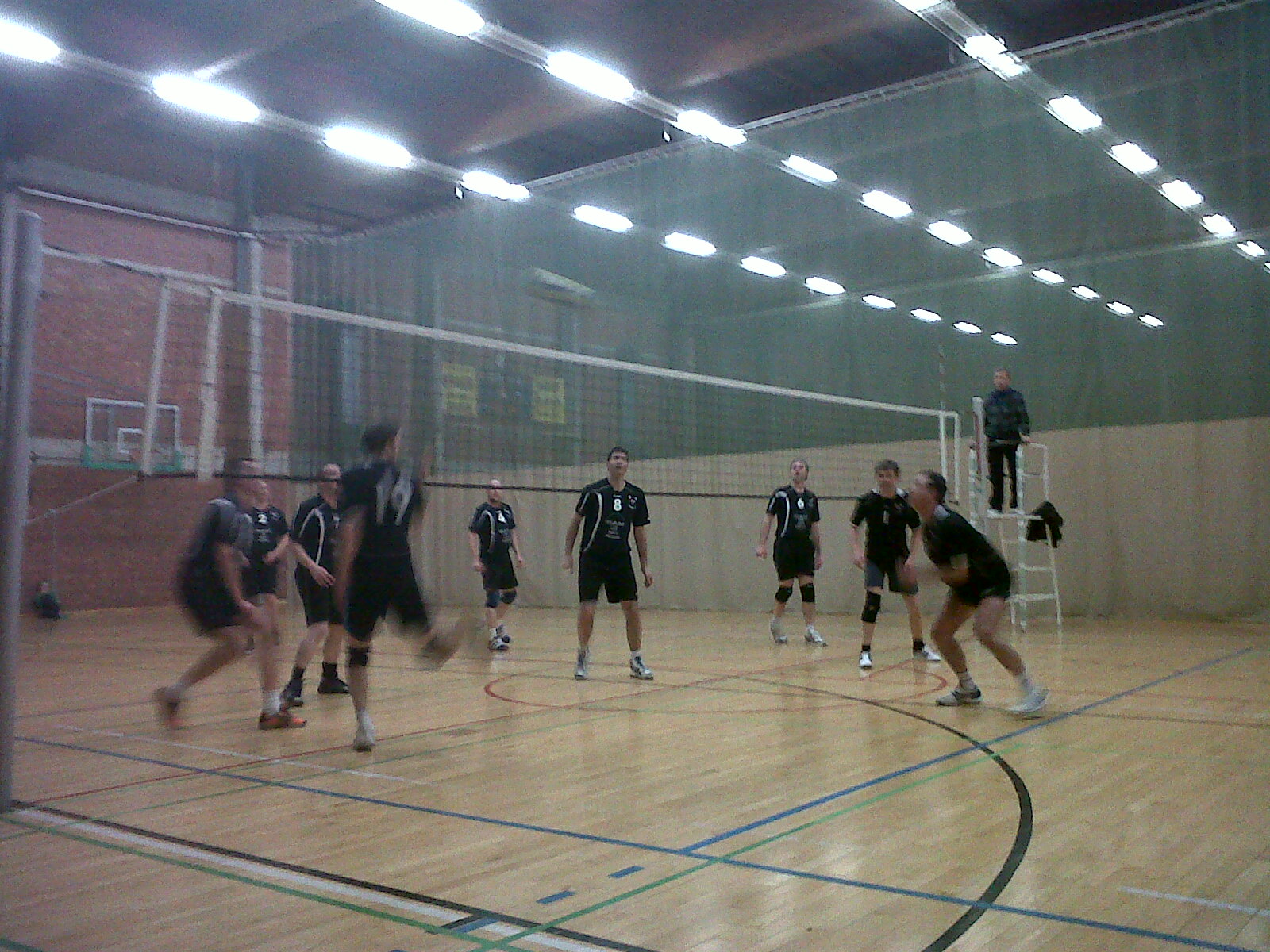 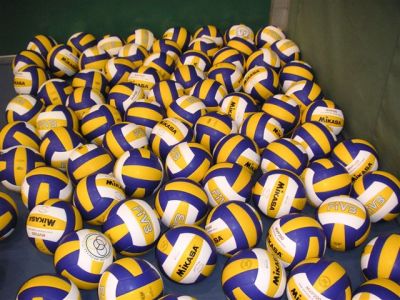 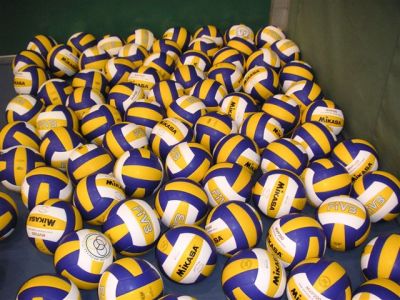 Vind de bal!
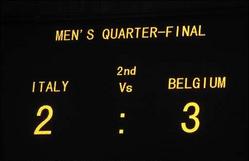 Lokerse Derby
Vanheïer
PLUS
Het resultaat
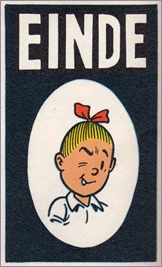 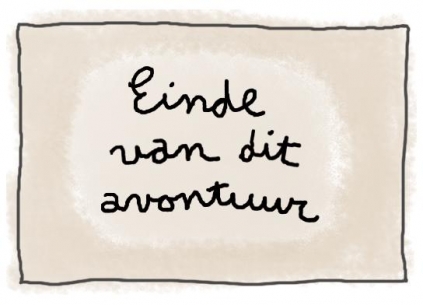 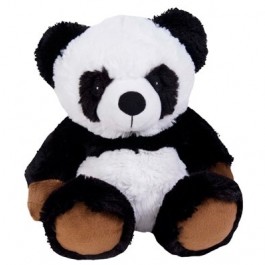 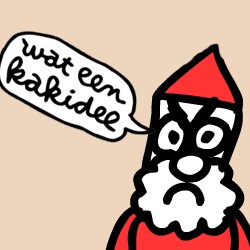